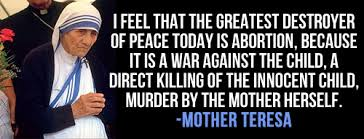 [Speaker Notes: Introduction Slide: This quote = attention getter]
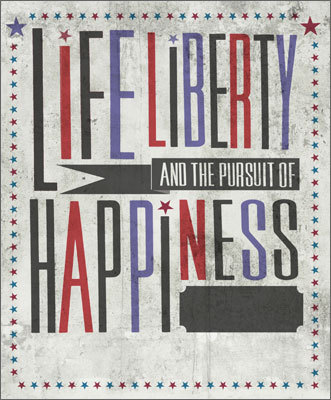 Our own Declaration of Independenceguarantees us the right to:
[Speaker Notes: 1st Main point: The Declaration of Independence guarantees EVERYONE to the right to LIFE. Without LIFE, what other right matters?]
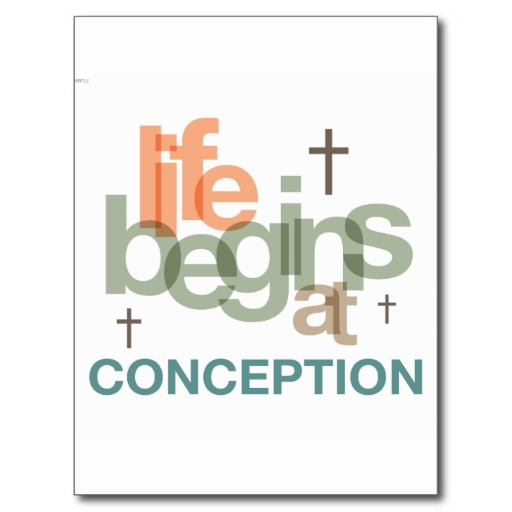 [Speaker Notes: 2nd Main Point: Life begins at conception, not 12 weeks, not 28 weeks, not birth.]
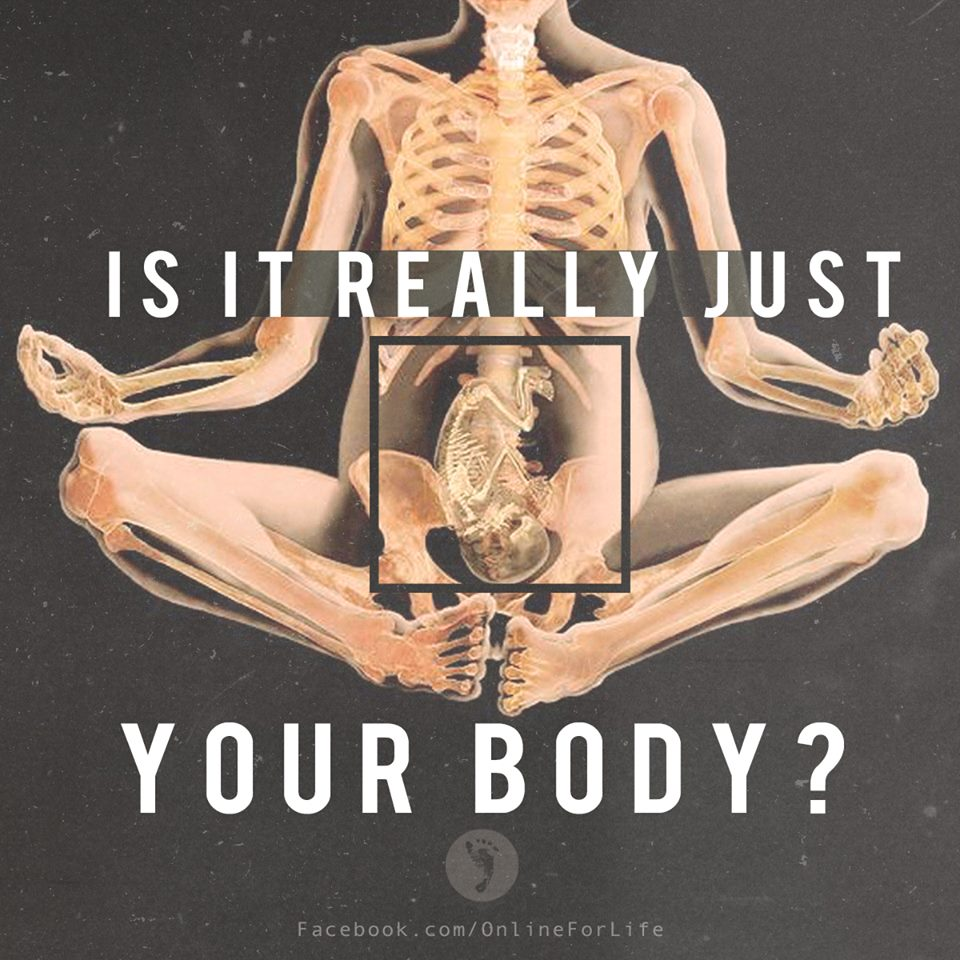 [Speaker Notes: 3rd Main Point: It is not a woman’s right to kill her child because the baby is not apart of her. It has it’s own separate DNA.]
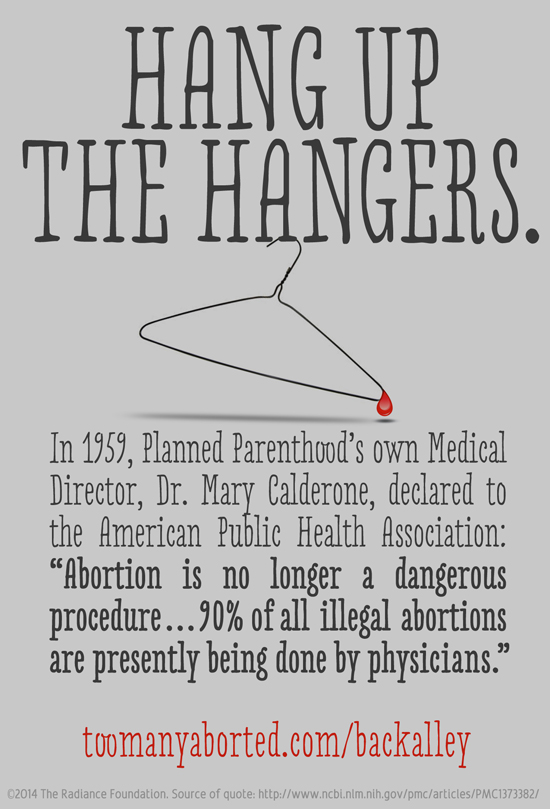 [Speaker Notes: 1st counter-argument: “Women will die in botched abortions if the procedure is made illegal.”]
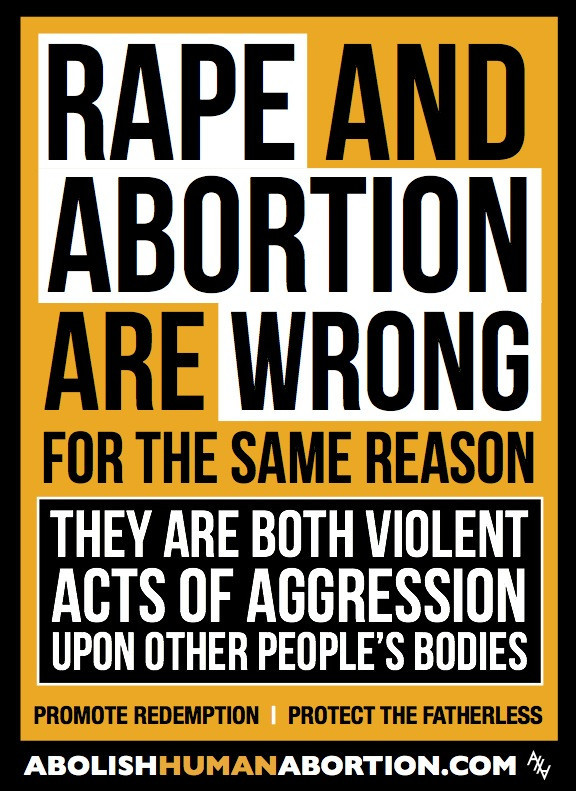 [Speaker Notes: 2nd Counter-argument: “What about in cases of rape?”If you click the picture, it will open up a 1:30 video I would show in my presentation at this point.]
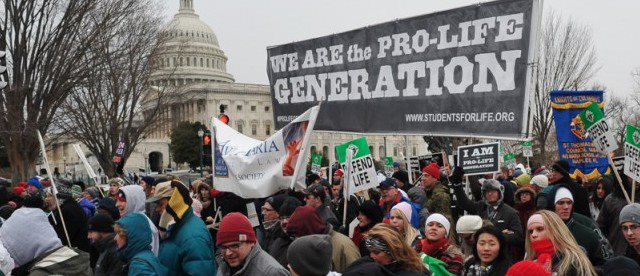 [Speaker Notes: What can we do? Volunteer at Crisis Pregnancy Centers, Donate supplies, Offer advice and free babysitting services to a struggling mother we know, pray at abortion clinics, educate ourselves, write to legislators, Walk for Life in Washington DC or in Lincoln, Ne (Both in January).]
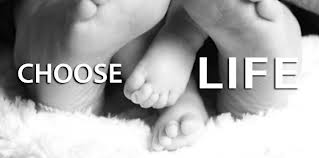 [Speaker Notes: Conclusion: Choose life.]